Novo APP de Pedidos
FAMEX
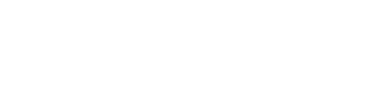 Novo APP de Pedidos FAMEX Gases
Em busca da melhoria contínua e digitalização/automatização dos processos temos forçado cada vez mais nossos fornecedores a nos ofertarem maior valor agregado ao processo. 

A Famex visando estreitar ainda mais a comunicação com nós (clientes), criou um APP e nos disponibilizou para uso em todas as unidades. 

O APP está disponível em iOS e Android

A ferramenta é super amigável e simples de se usar

Através do APP será gerado o pedido e confirmação do registro

Haverá possibilidade de cada unidade interagir com um canal de atendimento com mensagens de texto

Para unidades que são atendidas via rota automática, a FAMEX continua atendendo normalmente por esta via

Contudo em casos de picos de consumo, urgências ou outras necessidades, o APP deve ser a ferramenta de registro e interação entre unidade e FAMEX para termos o registro dos desvios.
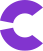 Como funcionará?
APP DE PEDIDOS DE GASES FAMEX
Realize o download do novo APP e siga o passo a passo... É super fácil!
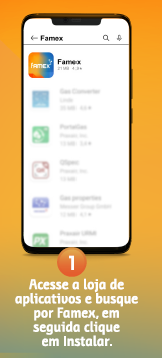 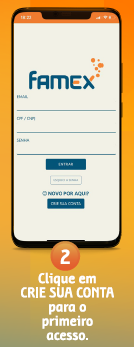 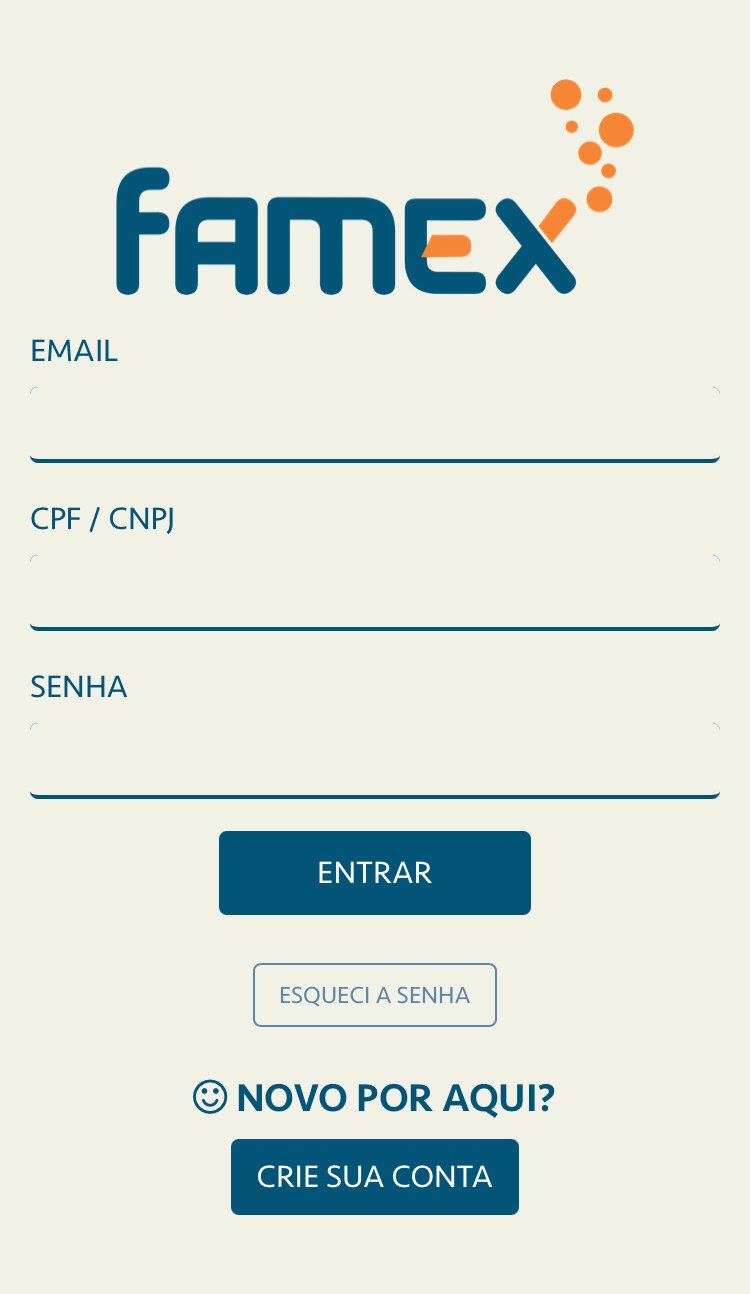 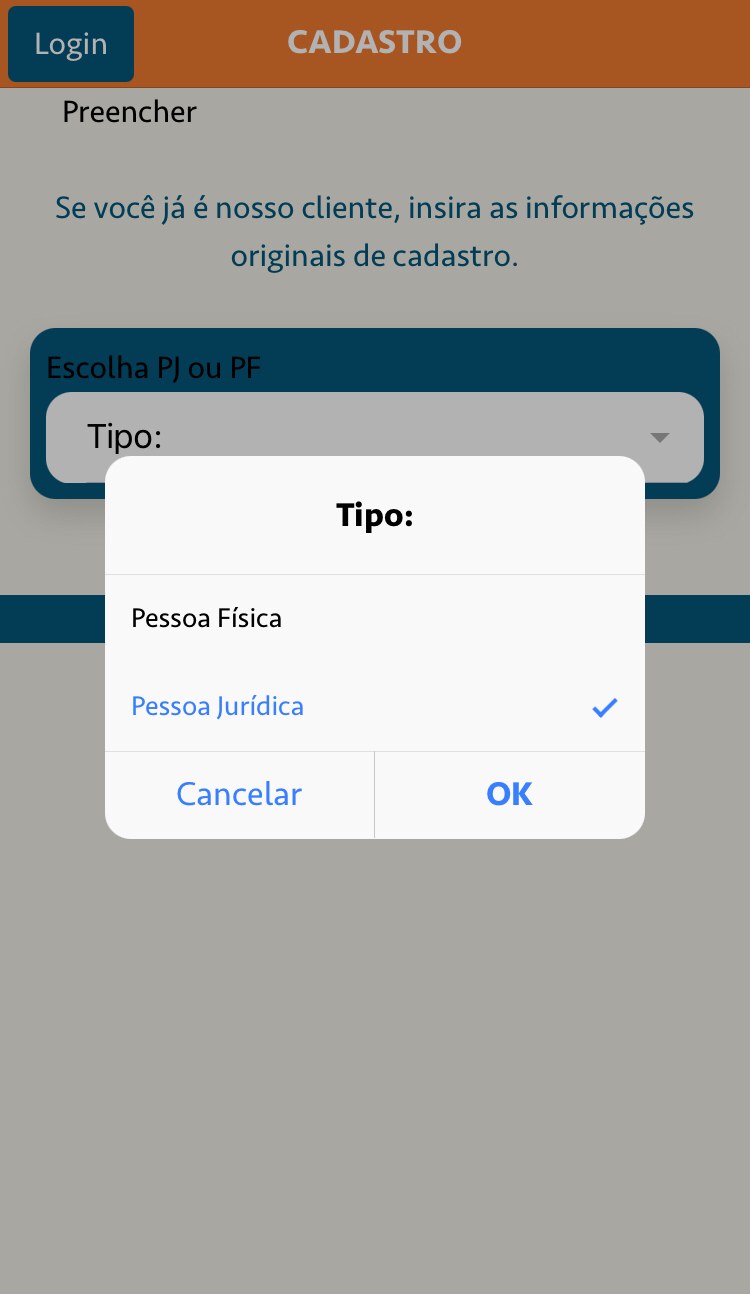 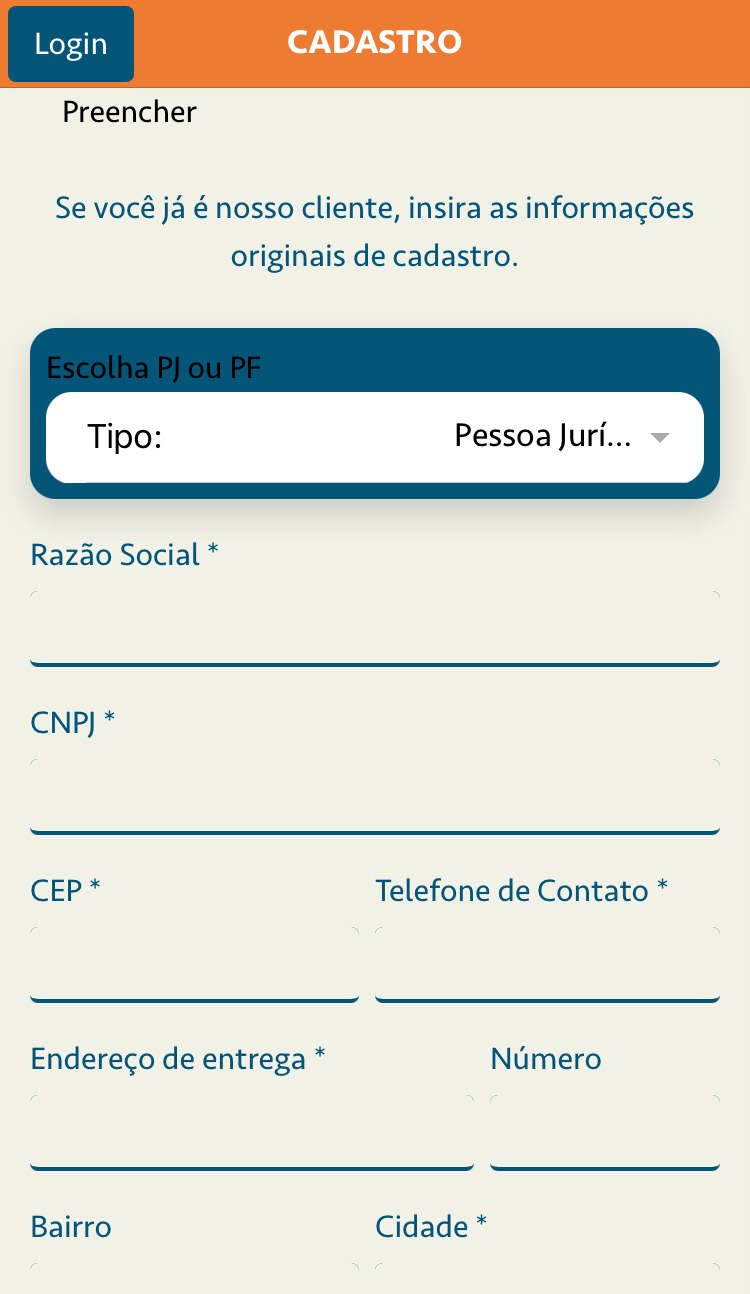 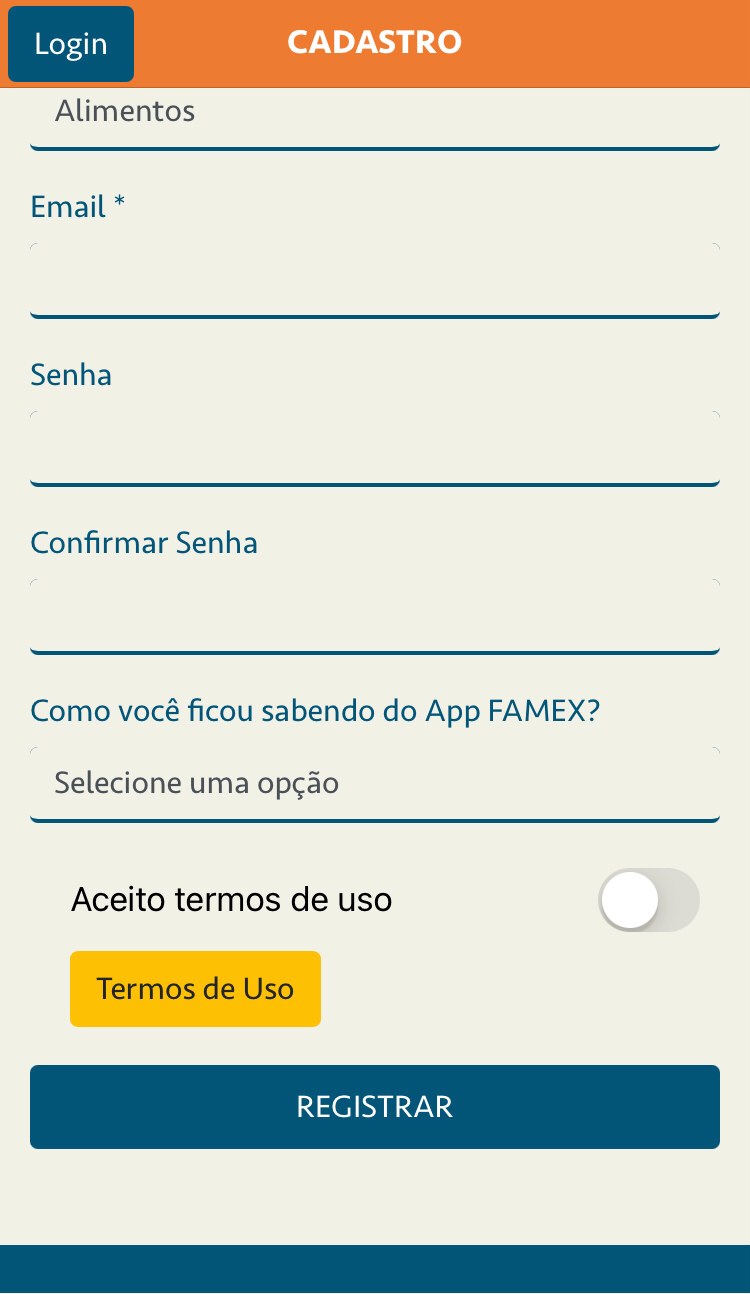 5 - Preencha todos os 
campos necessários 
conforme planilha 
padrão anexa
3 - Clique em: Crie sua conta
4 - Selecione Tipo: Pessoa Jurídica
6 - De um flag/ aceite nos termos
de uso e clique em 
Registrar
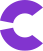 Como funcionará?
APP DE PEDIDOS DE GASES FAMEX
Realize o download do novo APP e siga o passo a passo... É super fácil!
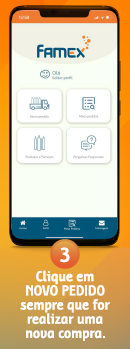 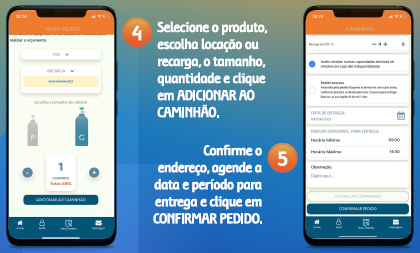 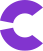 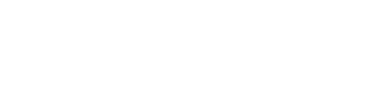